Seminar on Online Algorithms
The Primal-Dual method for Learning Augmented AlgorithmsÉtienne Bamas, Andreas Maggiori, Ola SvenssonSlides By: Roi Bar-On, Tsufit Shua01/06/2022
The Primal-Dual method for Learning Augmented Algorithms
Agenda
(Recap) Primal-Dual Method
(Recap) Learning Augmented Algorithms
Primal-Dual Learning Augmented Technique
Algorithms
Ski Rental
Set Cover
Dynamic TCP Acknowlegdgement
The Primal-Dual Method
The Primal-Dual Method
Learning Augmented Algorithms
Learning Augmented Algorithms
Learning Augmented Algorithms
Desiderata
Learning Augmented Algorithms
Notions
Primal-Dual Learning Augmented Technique
General Recipe
Formulate the LP relaxation of the problem
Solve the problem using the Primal-Dual method
Tweak the rate to which the primal variables increase to incorporate predictions.
The Ski rental problem
The Ski rental problem
The ski rental problem – reminder
Renting skis cost $1 per day
Buying them costs $B
You are going to ski for an unknown # of days
Each day you must decide if you rent or buy
If you buy the game essentially ends
Primal-dual formulation for Ski rental
Pdla for Ski rental
From fractional to randomized
Randomized alg: choose 𝛼∈[0,1] uniformly. Run the frac pd algorithm and buy the skis on the day when 𝑥 passes 𝛼
Analysis of randomized alg: we turn the fractional monotone solution to an online randomized algorithm of expected cost equal to the cost of the fractional solution
We buy with probability 𝑥 ⇒ expected buying cost is 𝐵𝑥.We rent on day 𝑗 with probability 1−𝑥(𝑗) ≤ 1−𝑥(𝑗−1) = fj .⇒ Expected cost of randomized alg. is at most the fractional cost 
…
Primal-dual algorithm for Ski rental
The primal-dual algorithm – reminder
Primal-dual algorithm for Ski rental
The primal-dual algorithm – reminder
Pdla for Ski rental
PDLA for ski rental
Pdla for Ski rental
PDLA for ski rental
Pdla for Ski rental
PDLA for ski rental
Pdla for Ski rental
PDLA for ski rental
Pdla for the Ski rental problem – feasibility
Pdla for Ski rental – feasibility
Algorithm feasibility – primal
Pdla for Ski rental – feasibility
Algorithm feasibility – primal
From (1) – primal feasibility is clear
Pdla for Ski rental – feasibility
Algorithm feasibility – dual
Pdla for Ski rental – feasibility
Pdla for Ski rental – feasibility
Lemma - proof
Pdla for Ski rental – feasibility
Lemma - proof
From (2) – the values of x:
Pdla for Ski rental – feasibility
Lemma - proof
From (2) – the values of x: 0
Pdla for Ski rental – feasibility
Pdla for Ski rental – feasibility
Pdla for Ski rental – feasibility
Pdla for Ski rental – feasibility
Pdla for Ski rental – feasibility
Pdla for Ski rental – feasibility
Pdla for Ski rental – feasibility
Pdla for Ski rental – feasibility
Pdla for Ski rental – feasibility
Pdla for Ski rental – feasibility
Pdla for Ski rental – feasibility
Pdla for Ski rental – feasibility
Pdla for Ski rental – feasibility
Pdla for Ski rental – feasibility
Pdla for Ski rental – feasibility
Pdla for Ski rental – feasibility
Pdla for Ski rental – feasibility
Pdla for Ski rental – feasibility
Pdla for Ski rental – feasibility
Pdla for Ski rental – feasibility
Pdla for Ski rental – feasibility
Pdla for Ski rental – feasibility
Pdla for Ski rental – feasibility
Pdla for the Ski rental problem – bounds
Pdla for Ski rental
Pdla for Ski rental
Pdla for Ski rental
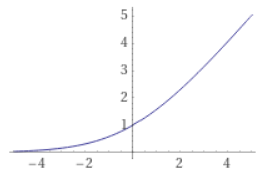 Pdla for Ski rental
Pdla for Ski rental – robustness
Proof – robustness
Pdla for Ski rental – robustness
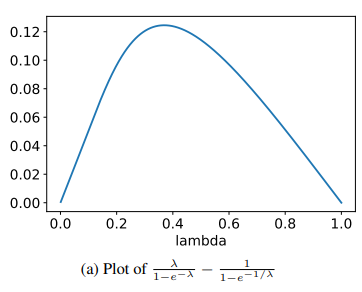 Pdla for Ski rental – robustness
Pdla for Ski rental – robustness
Pdla for Ski rental – robustness
Pdla for Ski rental – robustness
Pdla for Ski rental – robustness
Pdla for Ski rental – robustness
Pdla for Ski rental – robustness
Pdla for Ski rental – robustness
Pdla for Ski rental – robustness
Pdla for Ski rental – robustness
Pdla for Ski rental – robustness
Pdla for Ski rental – robustness
Pdla for Ski rental – robustness
Pdla for Ski rental – robustness
Pdla for Ski rental – robustness
Pdla for Ski rental – robustness
Pdla for Ski rental – robustness
Pdla for Ski rental – robustness
Pdla for Ski rental – robustness
Pdla for Ski rental – robustness
Pdla for Ski rental – robustness
Pdla for Ski rental – robustness
Pdla for Ski rental – robustness
Pdla for Ski rental – robustness
Pdla for Ski rental – robustness
Pdla for Ski rental – consistency
Pdla for Ski rental – consistency
Pdla for the Ski rental problem – anecdotes
Pdla for Ski rental – optimality
The Bahncard problem
2 trips
6 trips
0 trips
3 trips
total #trips = x
The Bahncard problem
A tourist travels every day multiple trips
Before any new trip, the tourist has two choices
Buy a ticket for that particular trip at a cost of $1
Buy a discount card at a cost of $B
The discount card allows to buy tickets at a cheaper price of β < 1 
The discount card remains valid during T days
The ski-rental problem is modeled by taking β = 0 and T → ∞
…
t = 1
t = 2
t = 3
t = 4
t = t1
t = t1 +T
PDLA for the Bahncard problem
The set cover problem
Set Cover
Set Cover
Set Cover
Primal-Dual Approach
Set Cover
Algorithm
SET COVER
Analysis
SET COVER
SET COVER
Adding a Predictor
Set Cover
Making It Learning-Augmented
SET COVER
Robustness
SET COVER
Robustness
SET COVER
Robustness
SET COVER
Consistency
SET COVER
Consistency
SET COVER
Consistency
Dynamic TCP acknowledgement
Dynamic TCP acknowledgement
TCP interaction
The client sends to the server a stream of packets
The server replies to the client acknowledging (acks)that each packet arrived correctly
Sending too many acks overloads the network
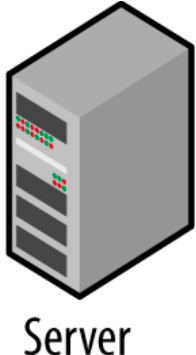 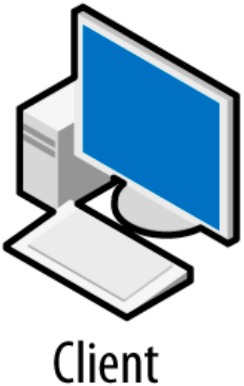 packet
packet
packet
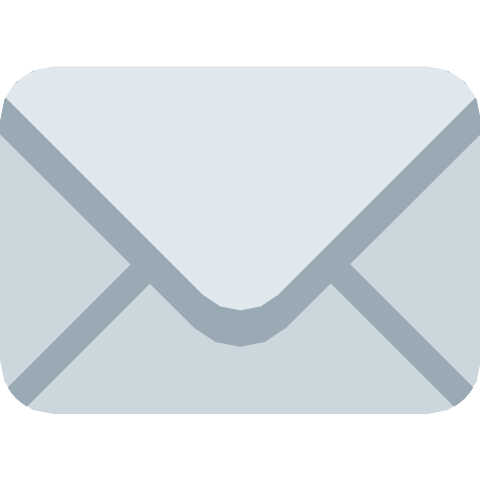 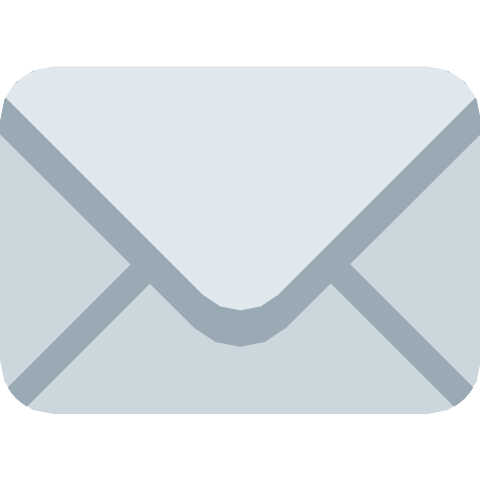 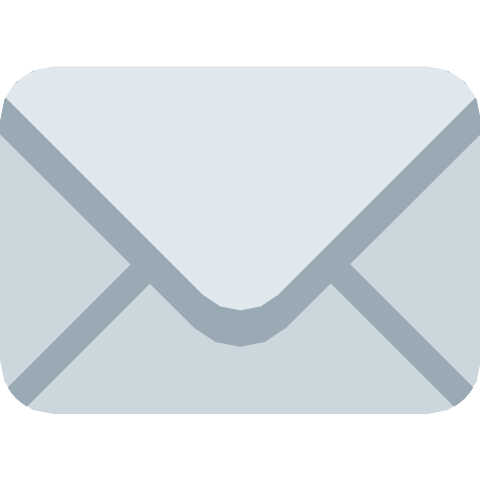 ack
ack
ack
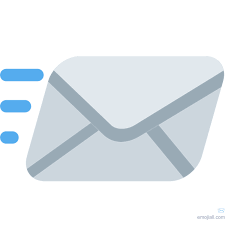 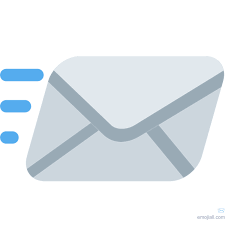 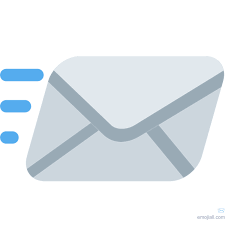 Dynamic TCP acknowledgement
TCP interaction
The client sends to the server a stream of packets
The server replies to the client acknowledging (acks)that each packet arrived correctly
Sending too many acks overloads the network
Instead of sending an ack for each packet separately,the server can choose to delay its response and ack multiple packets simultaneously via a single TCP response
Sending one ack for all the packets slows down the TCP interaction
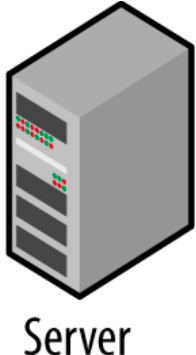 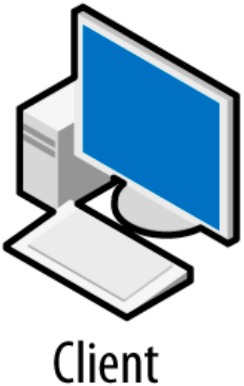 packet
packet
packet
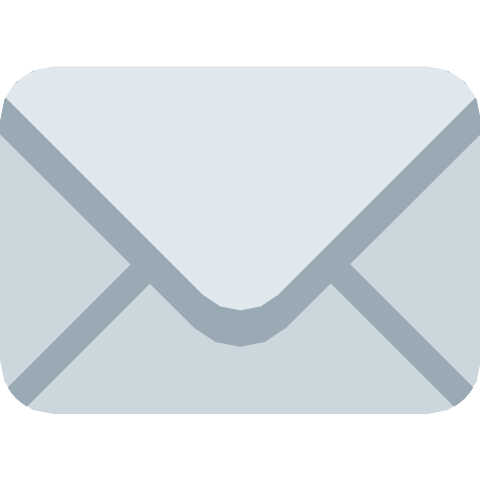 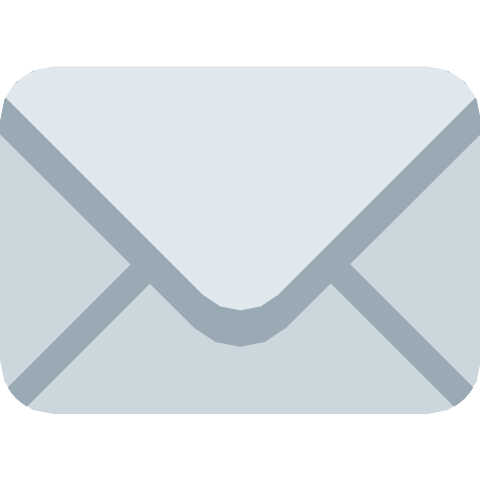 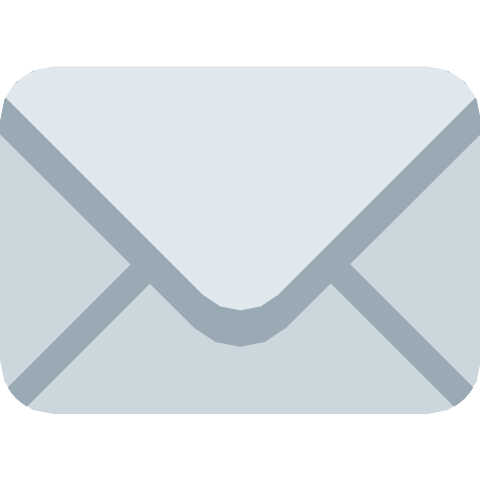 ack
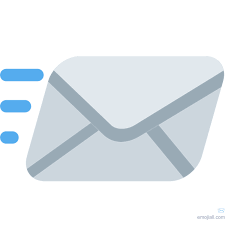 Dynamic TCP acknowledgement
The trade-off
Network’s overload –vs– TCP interaction latency
The trade-off is modeled by the objective function which we aim to minimize:the sum of the total number of acks plus the total latency
Dynamic TCP acknowledgement
Dynamic TCP acknowledgement – example
Example
x1 = 0f1 1 = 1
x1 = 0f1 1 = 1
t = 1
t = 1
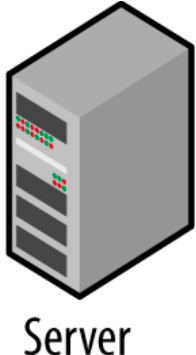 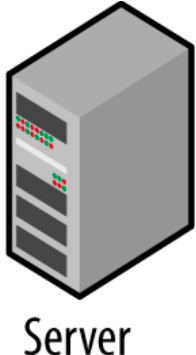 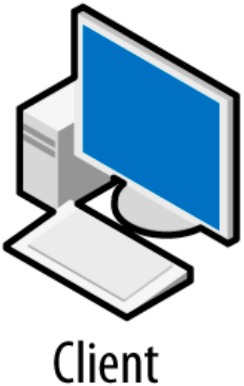 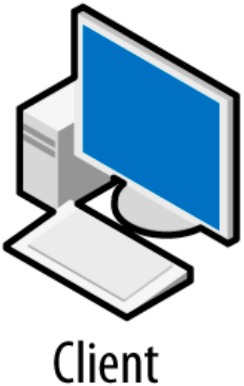 x2 = 1f1 2 = 0
t = 2
packet
packet
packet
packet
t = 2
x2 = x3 = x4 = 0f1 2 = f1 3 = f1 4 = 1
t = 3
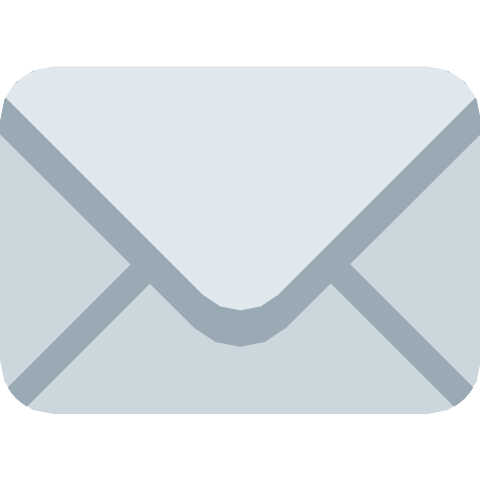 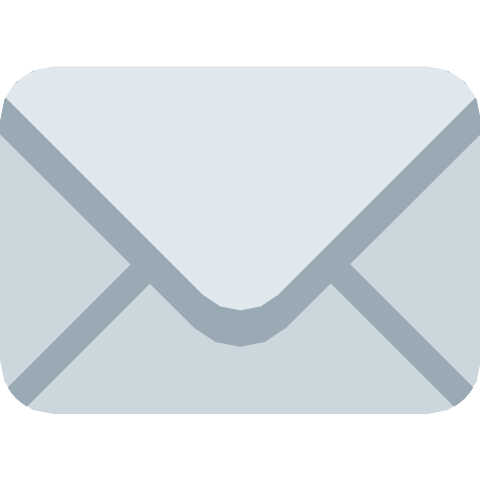 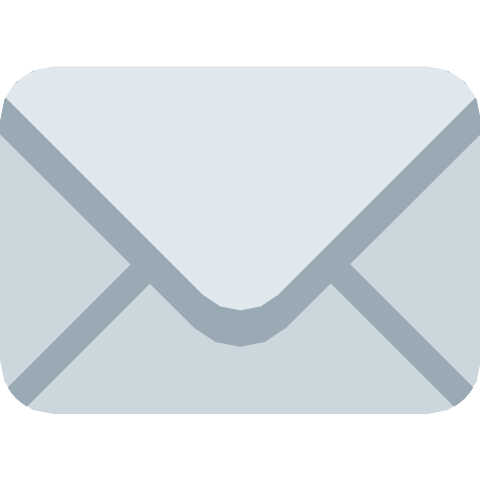 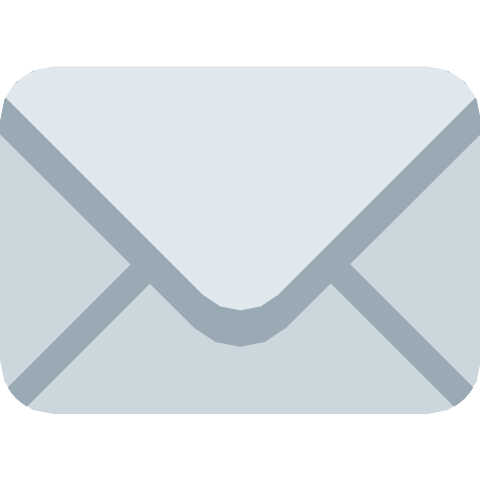 j =1, t(1) = 1
j =2, t(2) = 5
j =1, t(1) = 1
j =2, t(2) = 5
x3 = x4 = 0f1 3 = f1 4 = 0
t = 3
t = 4
t = 4
x5 = 0f1 5 = 1f2 5 = 1
ack
ack
ack
x5 = 0f1 5 = 0f2 5 = 1
t = 5
t = 5
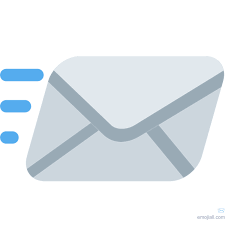 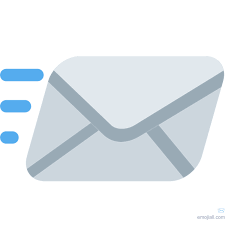 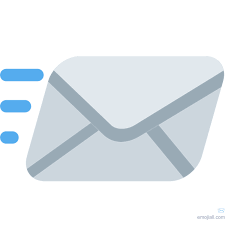 t = 6
x6 = 1f1 6 = 0f2 6 = 0
x6 = 1f1 6 = 0f2 6 = 0
t = 6
t = 6
d > 4
d < 4
Dynamic TCP acknowledgement – example
Example
x1 = 0f1 1 = 1
x1 = 0f1 1 = 1
t = 1
t = 1
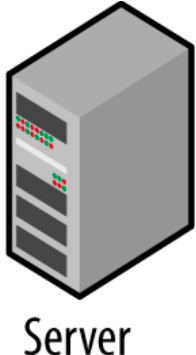 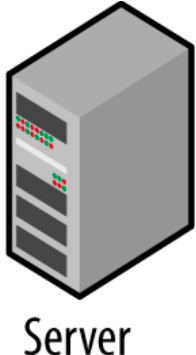 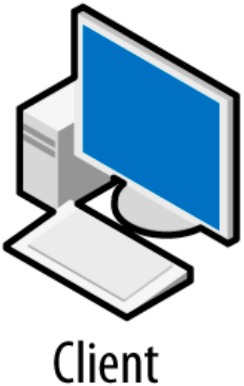 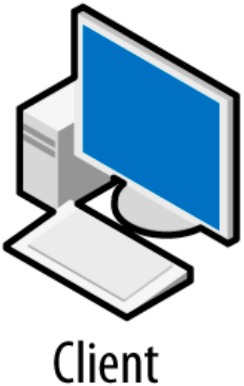 x2 = 1f1 2 = 0
packet
packet
packet
packet
x2 = 0f1 2 = 1f2 2 = 1
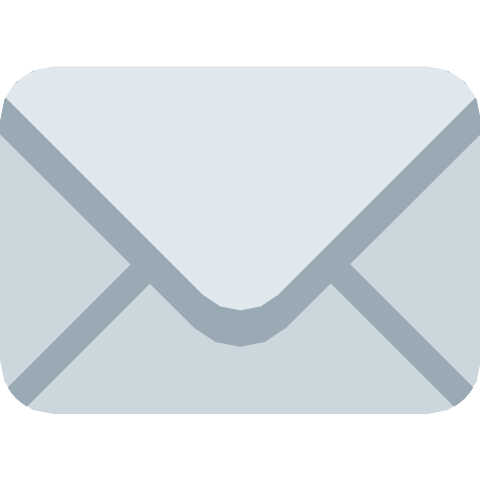 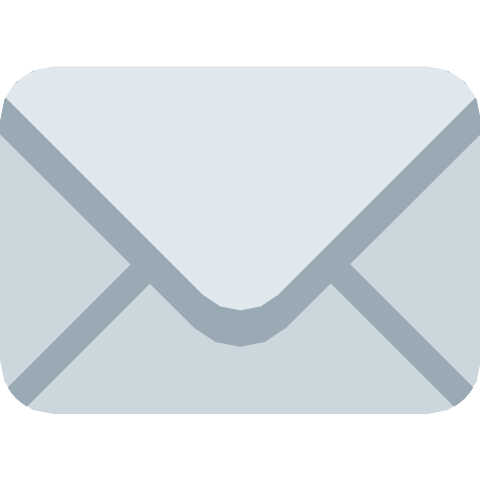 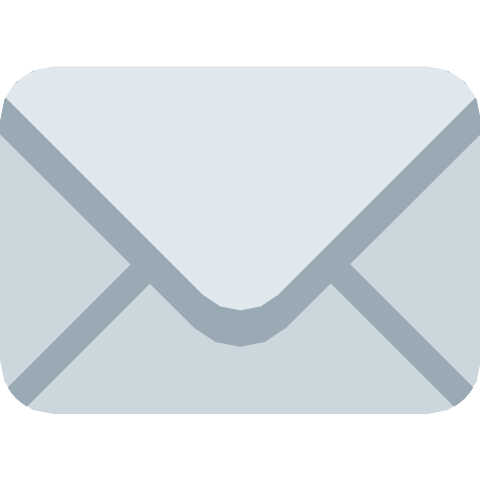 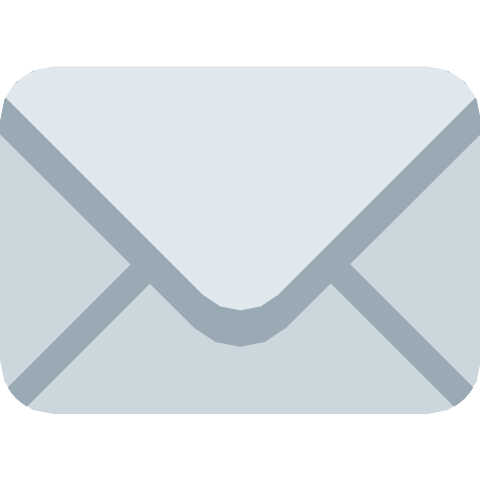 j =1, t(1) = 1
j =2, t(2) = 2
j =1, t(1) = 1
j =2, t(2) = 2
t = 2
t = 2
f2 2 = 1
ack
ack
ack
x3 = 1f1 3 = 0f2 3 = 0
x3 = 1f1 3 = 0f2 3 = 0
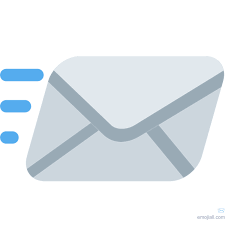 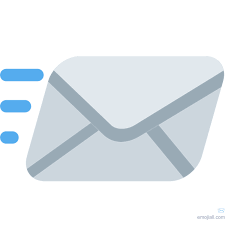 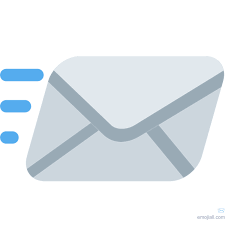 t = 3
t = 3
d > 1
d < 1
(always better if d is an integer)
Primal-dual formulation for Dynamic TCP acknowledgement
Primal-dual formulation for Dynamic TCP acknowledgement
The prediction for Dynamic TCP acknowledgement
Pdla for Dynamic TCP acknowledgement
primal-dual algorithm for Dynamic TCP ack
The primal-dual algorithm
Pdla for Dynamic TCP acknowledgement
PDLA for dynamic TCP ack
Pdla for Dynamic TCP acknowledgement – feasibility
Algorithm feasibility – primal
From (1) – primal feasibility is clear
Pdla for Dynamic TCP acknowledgement – feasibility
Pdla for Dynamic TCP acknowledgement – feasibility
Pdla for Dynamic TCP acknowledgement – feasibility
Pdla for Dynamic TCP acknowledgement – feasibility
Pdla for Dynamic TCP acknowledgement
Pdla for Dynamic TCP acknowledgement – consistency
Pdla for Dynamic TCP acknowledgement – consistency
Pdla for Dynamic TCP acknowledgement – consistency
Pdla for Dynamic TCP acknowledgement – consistency
Pdla for Dynamic TCP acknowledgement – robustness
Pdla for Dynamic TCP acknowledgement
Experiments
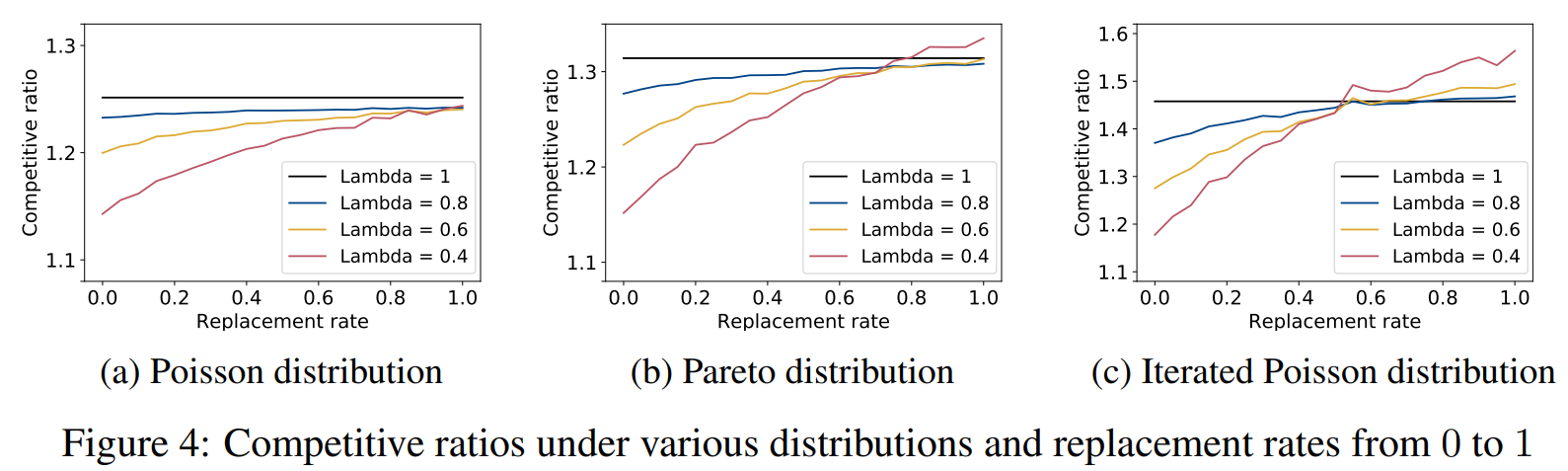